A complete DIY numerical shaper…
	… from scratch!
What do we need?
The signal digitized at the output of a Charge Sensing Preamp.
	 I did it for you.
Numerical filters.
	You will do it !!!
A digital oscilloscope.
	I did it for you.
A digital data acquisition system.
	I did it for you.
instrumentation examples
1
A complete DIY numerical shaper…
	… from scratch!
The signal we have to process :
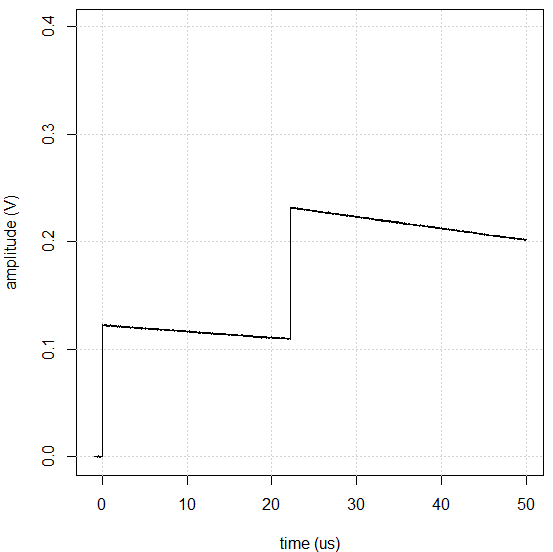 We get consecutive samples
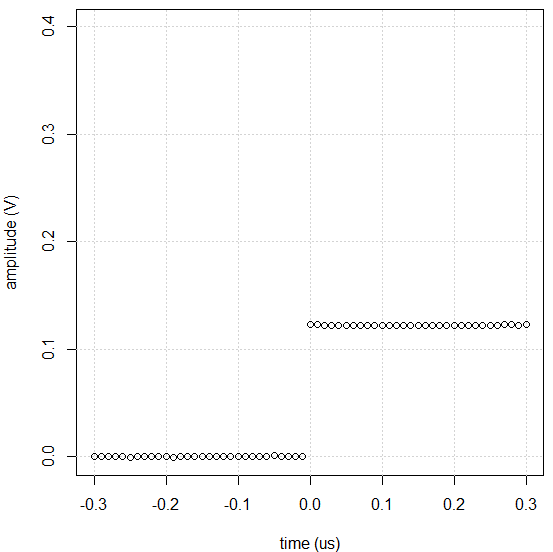 Ts=10ns
[…, 0, 0, 0, 0.12, 0.12, 0.12, …]
+ noise !
instrumentation examples
2
A complete DIY numerical shaper…
	… from scratch!
Let’s build a digital filter :
Output at time n
Is a linear combination of input at times n-i
Filter coefficients
This is a Finite Impulse Response (FIR) filter
instrumentation examples
3
A complete DIY numerical shaper…
	… from scratch!
You already KNOW some FIRs :
This one is averaging input signal over N samples
And this one takes the derivative of the input signal
instrumentation examples
4
A complete DIY numerical shaper…
	… from scratch!
Let’s build another kind of digital filter :
Output at time n
Is a combination of input at times n-i
+ output at times n-i
This is an Infinite Impulse Response (IIR) filter
…also known as Recursive Filter
When rounding numbers, IIR are sometimes less stable than FIR, 
but if carefully designed, it’s not a problem!
instrumentation examples
5
A complete DIY numerical shaper…
	… from scratch!
And you already KNOW, at least, one IIR :
This filter compute the integral of the input signal
instrumentation examples
6
A complete DIY numerical shaper…
	… from scratch!
In nuclear instrumentation system design, we usually know :
The input in the time domain  Cf Ramo & Co
The transfer function of the system
In order to compute the output
For instance :
instrumentation examples
7
A complete DIY numerical shaper…
	… from scratch!
And now, the magic:
Let’s take a filter, an easy one:
Make the substitution :
We got what we call an Auto-Regressive Moving Average 
(ARMA) model. That’s all we need to do!!!
R will do the rest for us… in fact, it’s not difficult, but it’s easier & faster to use R
instrumentation examples
8
A complete DIY numerical shaper…
	… from scratch!
the trick explained:
We just have to write :
…to get :
…and, every time we see :
we replace by :
…thus:
…then rearrange:
instrumentation examples
9
It’s crazy, right?
A complete DIY numerical shaper…
	… from scratch!
And now, it’s up to YOU…
	You will make a numerical CR-RC4 shaper:
Adjustable Shaping Time
In its simpler version, it is something like that:
Input
(preamp)
output
One HP filter…
…followed by 4 LP filters
instrumentation examples
10
A complete DIY numerical shaper…
	… from scratch!
Please, write the ARMA model of the HPF
instrumentation examples
11
A complete DIY numerical shaper…
	… from scratch!
Please, write the ARMA model of the LPF
instrumentation examples
12
A complete DIY numerical shaper…
	… from scratch!
The R code :
CR.RC4 <- function (s, tau) {
	my.HP <- Arma (b = c(tau / dt, -tau / dt),
			a = c(1+tau/dt, -tau/dt))
	dummy <- filter (my.HP, s)
	my.LP <- Arma (b = 1,
			a = c(1+tau/dt, -tau/dt))
	dummy <- filter (my.LP, dummy)
	dummy <- filter (my.LP, dummy)
	dummy <- filter (my.LP, dummy)
	filter (my.LP, dummy)
}
instrumentation examples
13
A complete DIY numerical shaper…
	… from scratch!
Let’s try it… we will compute its step response :
require (signal)

dt <- 0.01
t <- seq (-10, 50, by=dt)

s <- ifelse (t>=0, 1, 0)

CR.RC4 <- function (s, tau) {
	Bla bla bla...
}

out <- CR.RC4(s, 1)
plot (t, out)
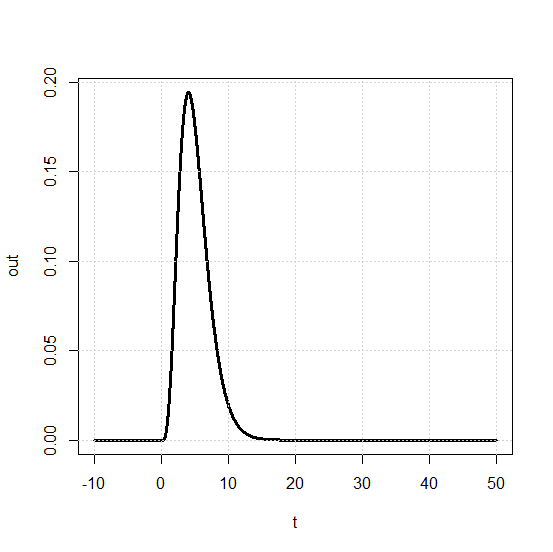 shaping time t=1
instrumentation examples
14
A complete DIY numerical shaper…
	… from scratch!
Let’s try it…
 We know the true response (just look at Laplace tables)
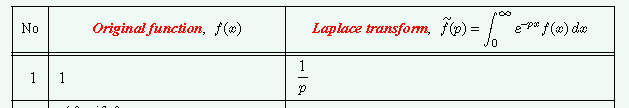 Step
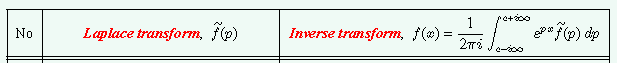 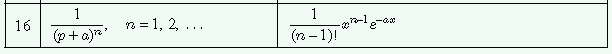 output
instrumentation examples
15
A complete DIY numerical shaper…
	… from scratch!
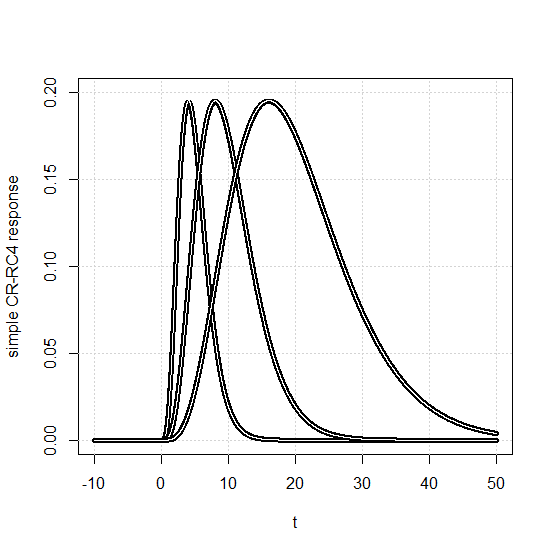 Various shaping time t=1, 2 and 4
Black  the numerical filter
White the true response
Not so bad, isn’t it?
Data acquisition consists in
catching the peak value
 Doing anything else would be a BAD idea…
instrumentation examples
16
A complete DIY numerical shaper…
	… from scratch!
Nice, but CSP output IS NOT a step…
 It is an exponential whose time constant depends on CSPs
	components feedback (RfCf)
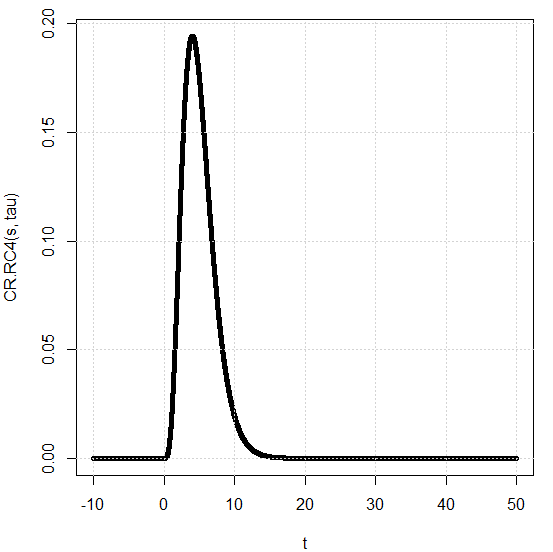 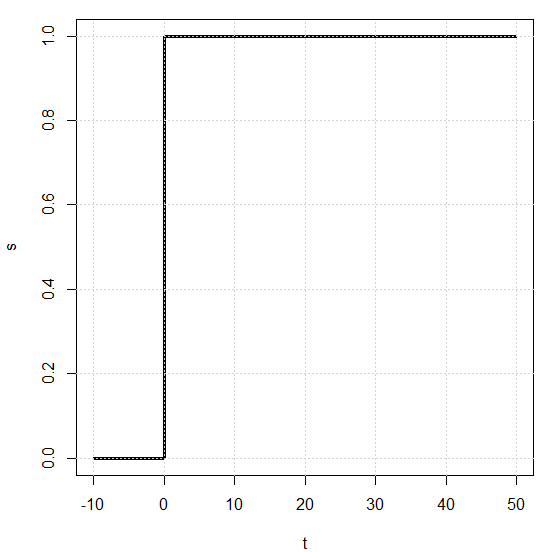 Ok
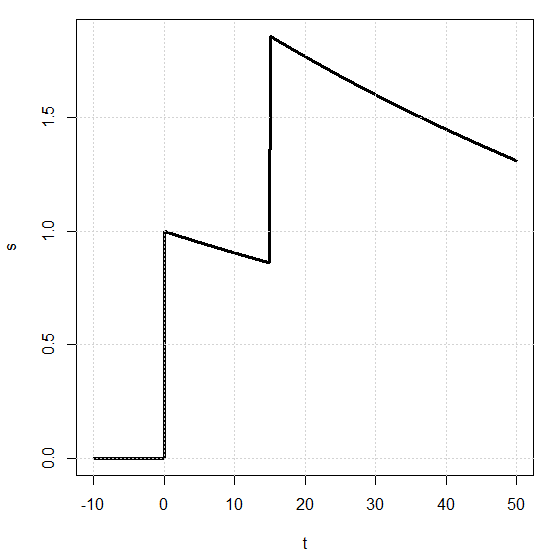 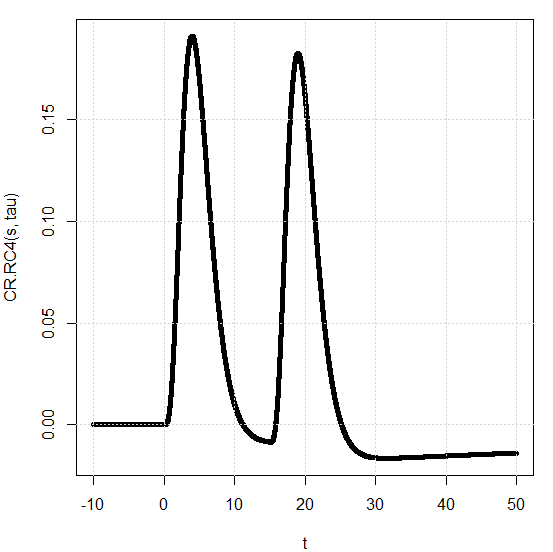 Nok!
Same amplitude
= same charge
instrumentation examples
17
A complete DIY numerical shaper…
	… from scratch!
We would like to do that :
But we did this :
CSP
CSP
Shaper
Shaper
In fact, the transfer function of the shaper should rather look like:
This is the pole/zero corrector
of your favorite shaper.
By adjusting tadj, you cancel out
the preamp response.
Shaper
CSP
instrumentation examples
18
A complete DIY numerical shaper…
	… from scratch!
Please, write the ARMA model of the PZ corrector
instrumentation examples
19
A complete DIY numerical shaper…
	… from scratch!
The R code :
CR.RC4 <- function (s, tau, pz.adj) {
	my.PZ <- Arma (b = c(1+pz.adj / dt, -pz.adj / dt),
			a = 1)
	dummy <- filter (my.PZ, s) / pz.adj
	my.LP <- Arma (b = 1,
			a = c(1+tau/dt, -tau/dt))
	dummy <- filter (my.LP, dummy)
	dummy <- filter (my.LP, dummy)
	dummy <- filter (my.LP, dummy)
	dummy <- filter (my.LP, dummy)
	filter (my.LP, dummy)
}
instrumentation examples
20
A complete DIY numerical shaper…
	… from scratch!
We have to adjust PZ corrector to preamp. output:
Have a careful look at the baseline :
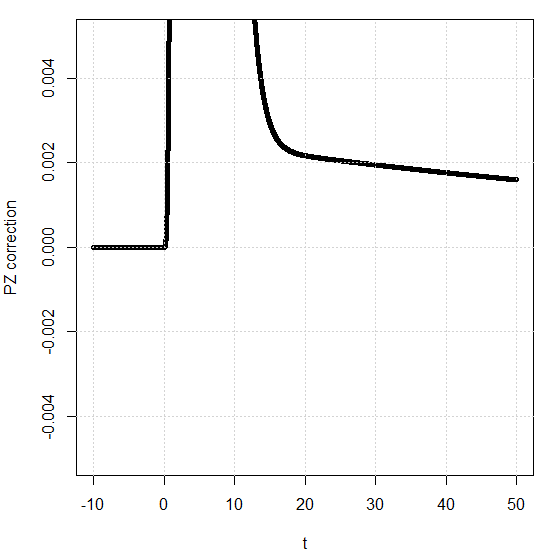 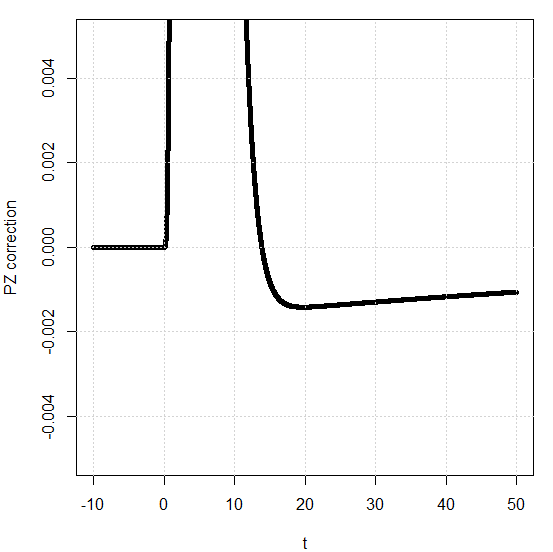 Pz.adj = 80
Not good…
Pz.adj = 120
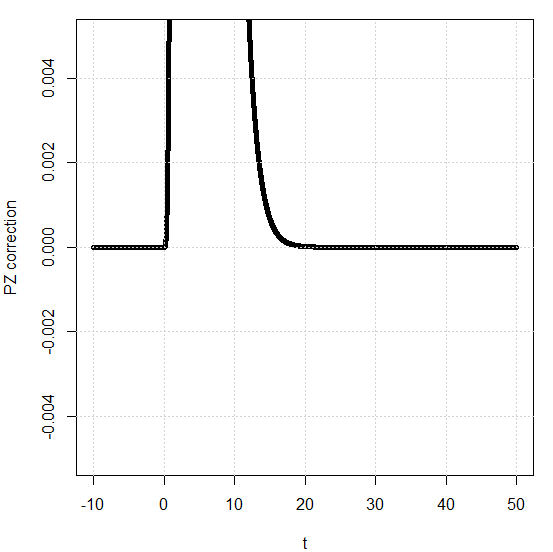 oups, to much…
Perfect! Don’t touch anymore 
Pz.adj = 100
instrumentation examples
21
A complete DIY numerical shaper…
	… from scratch!
And, this time, everything goes right!
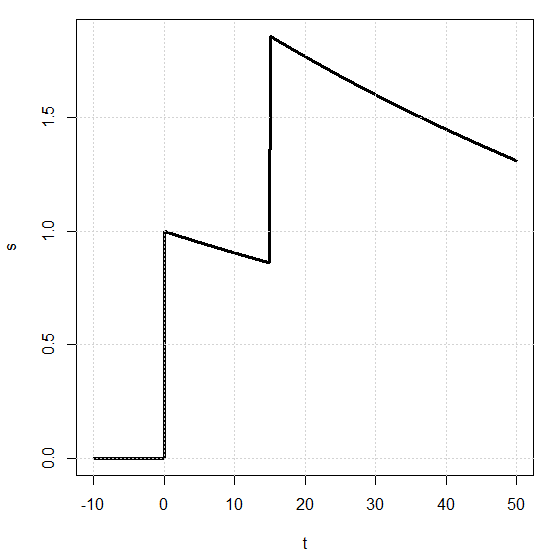 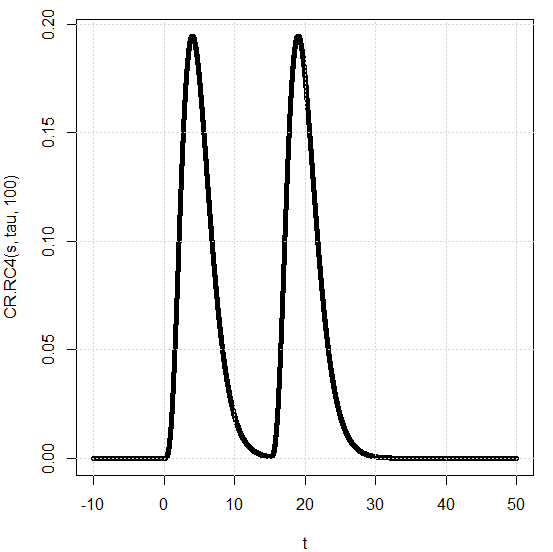 Ok
This complete the filtering section of the shaper.
YES, YOU did it!
instrumentation examples
22
A complete DIY numerical shaper…
	… from scratch!
Alas, this new shaper let pass slowly varying baseline fluctuations…
Stop for now! 
We should add a baseline restorer to complete our shaper 
	in order to have a good shaper. Here, it doesn’t matter.
	Let’s play with our new toy!
We corrected the CSP PZ. 
	What would happen if we play with the shaping time?
instrumentation examples
23
A complete DIY numerical shaper…
	… from scratch!
Shaping time adjust
We build an histogram of data (deposited energy = 1MeV in Si)
And we measure its standard deviation…
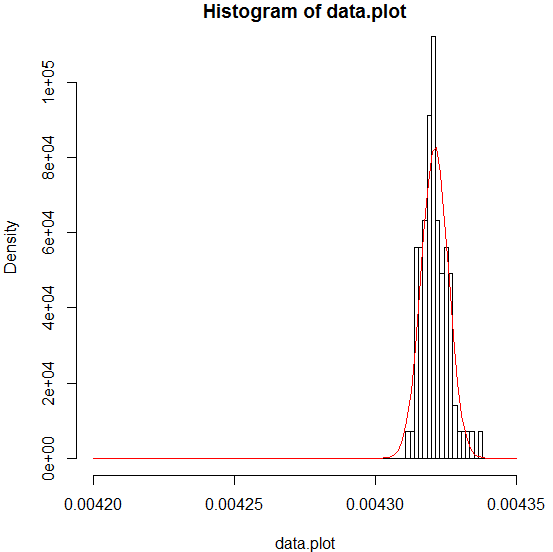 Shaping time = 1µs
Mean = 0.00432
Sd = 4.8e-6
resolution = 1.1keV
… for each shaping
time…
instrumentation examples
24
A complete DIY numerical shaper…
	… from scratch!
count rate = 100k c/s
Shaping time adjust
count rate = 40k c/s
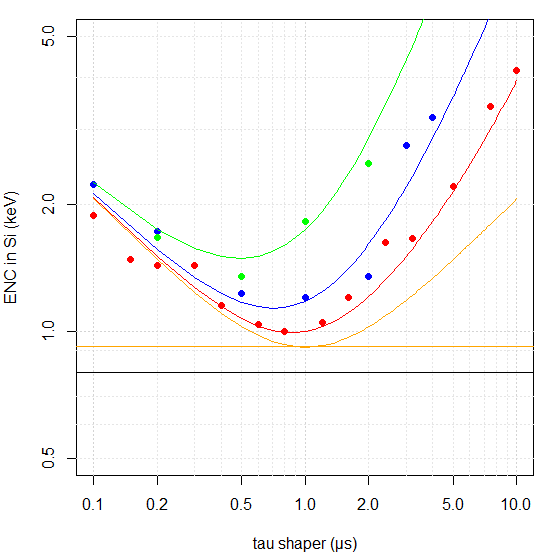 count rate = 10k c/s
Resolution depends on
Shaping time
Counting rate
Our CR-RC4 
@ count rate = 0
CR-RC4 @opt shaping
Optimal filter
instrumentation examples
25
A complete DIY numerical shaper…
	… from scratch!
Shaping time adjust…
… depends also on ballistic deficit  see trapezoidal filter
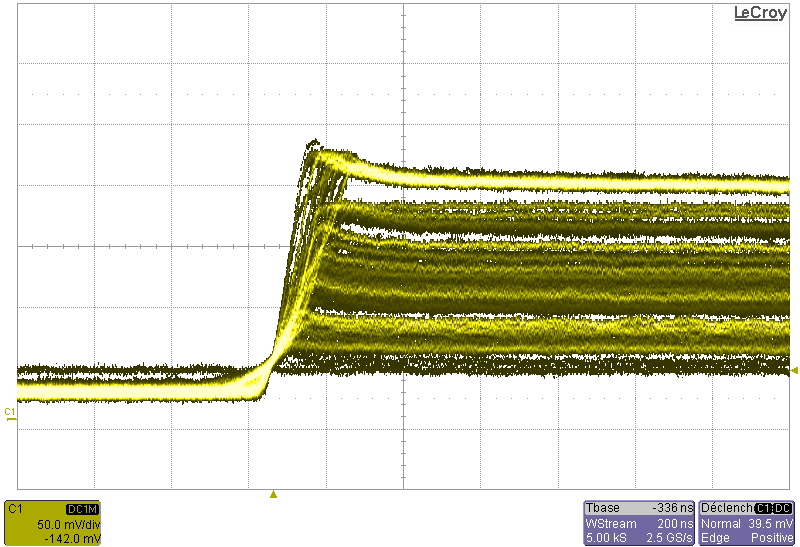 200ns
HP Ge
662keV
instrumentation examples
26
A complete DIY numerical shaper…
	… from scratch!
YOU DID IT!
In fact, difficulties arise when trying to implement the filter
	on limited computational abilities devices (FPGA)
There is always an optimal shaping time
This optimal shaping time depends on 
Your detector/preamp.
The counting rate
The deficit balistic
That’s all folks!
instrumentation examples
27